Asiakkaan kohtaaminen
Ammatillinen vuorovaikutus
Vuorovaikutus
Ihmisellä on syntymästä asti tarve ottaa kontaktia toisiin ihmisiin.
Varhaislapsuuden kokemukset luovat pohjaa sille, miten myöhemmin kohtaamme ihmisiä.
Vaikka vuorovaikutustyylimme ja –tapamme liittyvät osittain persoonallisuuteemme ja esimerkiksi temperamenttiimme, VUOROVAIKUTUSTAITOJA voi myös opetella! 
Vuorovaikutus on kahden tai useamman ihmisen välistä vastavuoroista kommunikaatiota  Vuorovaikutus on sitä miten me olemme toisten ihmisten kanssa.
Vuorovaikutus on sanoja, puhetta, tunteita, ilmeitä, eleitä, ääntelyä ja katseita  Vuorovaikutuksessa mukana sanallinen ja sanaton ilmaisu, ilmeet ja eleet, kehon asento ja liikkeet
Vuorovaikutuksella tässä työssä tarkoitetaan inhimillistä vuorovaikutusta, joka ymmärretään ihmisten välisenä kommunikointina ja läsnäolona.
Vuorovaikutus
Ihmisten välinen sosiaalinen kanssakäyminen ja tapa, jolla he vaikuttavat ja vastaavat toistensa toimintaan
Ihmisten vuorovaikutustaidoissa on suuria eroja (arat ja vetäytyvät, puheliaat ja ulospäin suuntautuneet….)
Huolimatta siitä, millainen itse on, hoitajan/ohjaajan on tärkeää eläytyä toisen tilanteeseen ja jättää omat tarpeensa vähemmälle.


HARJ. Onnistunut ja epäonnistunut vuorovaikutustilanne
Vuorovaikutus
Auttamisprosessi alkaa kommunikaatiosta, vuorovaikutuksesta jossa asiakas kuvailee sinulle ongelmaansa tai huolenaihettaan.
Vuorovaikutus hoitotyössä on keino minkä avulla asiakas voi selventää omia tunteita ja ajatteluaan. 
Yksi tärkein asia vuorovaikutuksessa on että asiakas ja hoitaja ymmärtävät käymänsä keskustelun samalla tavalla jolla saavutetaan yhteisymmärrys myös tunteen tasolla.
Hoitajan ja potilaan/asiakkaan välillä olevaa vuorovaikutusta ohjaavat hoitajan ja potilaan/asiakkaan ihmiskäsitykset, arvot ja asenteet, elämäntilanne, tiedot, taidot ja hoitajan ammatin eettiset ohjeet. 
Oleellinen osa hyvää vuorovaikutusta on empatia joka tarkoittaa myötäelämistä toisen tuntemuksissa, ymmärtää toisen tunteet ja niiden merkityksen.
Vuorovaikutus
Asiakas ja hoitaja voivat oppia vuorovaikutustilanteessa paljon toisiltaan ja omasta itsestään. 
Vuorovaikutustilanteissa lähetetään toisille viestejä ja otetaan viestejä vastaan.
Viestin lähettäjän täytyy aina arvioida toisen henkilön vastaanottokyky ja sen perusteella valittava tapa miten viestin ilmaisee. 
Hyvä vuorovaikutus edellyttää molempien osapuolten avoimuutta.
Vuorovaikutus perustuu kummankin osapuolten luottamukseen.
Mitkä asiat vaikuttavat vuorovaikutustilanteessa?
Kulttuuri, ympäristö ja tilanne luovat raamit
Tavoite
Puhe
Sanaton viestintä			
Aistit
Tunteet
Itsetunto
Alitajunta
Ihmiskäsitys
Minäkäsitys
Persoonallisuus
Kokemukset
Sukupuoli

Mieti tulevaa asiakastilannetta yllämainittujen näkökulmien kautta.
Pohdi, miten sinä voit vaikuttaa onnistuneeseen vuorovaikutustilanteeseen?
Mitä voit tehdä? 
Miten luot turvallisen sävyn vuorovaikutustilanteeseen?
Pieni lapsi ohjattavana
Askelmerkit onnistuneeseen vuorovaikutustilanteeseen
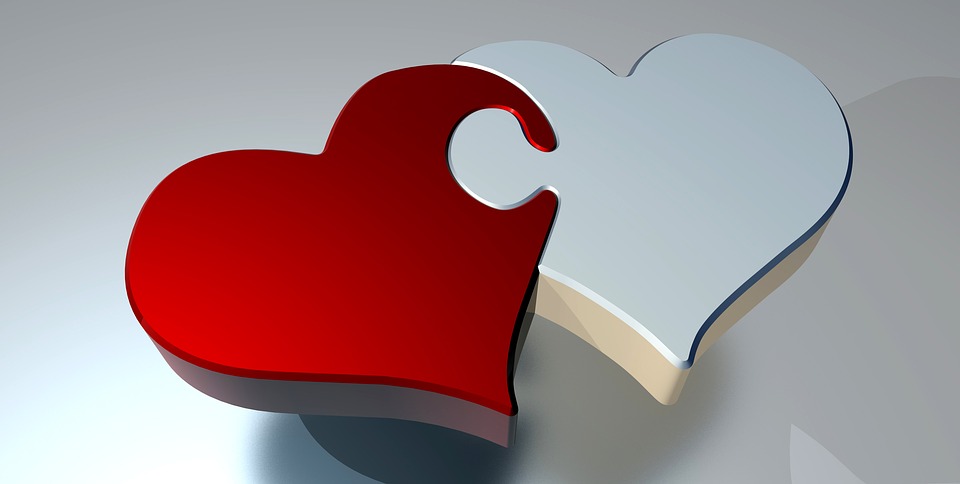 Tärkeitä vuorovaikutustaitoja hoitajalle
Kyky kuunnella
Aito kiinnostus
Aito läsnäolo
Kyky kommunikoida (Puheviestintätaidot)
Saada asiansa sanottua ja viesti perille (esim. ohjeistus, mielipide, toive)
Dialogi
Sosiaaliset taidot
Tulla toimeen monenlaisten ihmisten kanssa
Ristiriitojen ratkaiseminen
Empatiataidot
Toisen asemaan asettuminen
Näkökulman vaihtaminen
Tunnetaidot
Omien tunteiden tunnistaminen ja ilmaiseminen 
Asiakkaiden tunteiden tunnistaminen
Sanaton viestintä
kehon kieli: eleet, ilmeet, asento, liikkuminen
katse: silmän liikkeet, silmien räpytys, katsekontakti
koskettaminen: kuka koskettaa ketä missä olosuhteissa?
tila: tilan käyttö, ihmisten välinen etäisyys
aika: suhtautuminen aikaan ja ajankäyttöön

Millaisia haasteita korona-aika on tuonut sanattomaan viestintään?

Vanhin viestinnän muoto
Uskomme ennemmin sanatonta kuin sanallista viestintää
Jos sanaton ja sanallinen viestintä ristiriitaista, sanaton vie voiton
Sanaton viestintä
Sanaton viestintä eli ns. kehonkieli perustuu liikehermoratojen, lihasten ja aistien yhteistoimintaan, jonka avulla syntyy esimerkiksi spontaani tunnetilan ilmaus kasvoille. 
Sanatonta viestintää ovat ilmeet ja eleet, jotka voivat kertoa enemmän kuin kaikki sanat yhteensä, erimerkiksi pelko, ärtyneisyys, viha, ilo yms. ei ole kovinkaan helppoa piilottaa muilta. Osa kehonkielen viesteistä on tahdosta riippumattomia kuten esim. punastuminen.
Kehonkieli on tunteiden kieli ja se voi välittää ihmisistä sellaista tietoa jota ei sanallisesti kyetä tai haluta ilmaista.
Kuuntelemisen taidot
”Puhuessasi toistat vain sitä minkä jo tiedät. Mutta jos kuuntelet, saatat oppia jotain uutta.” DALAI LAMA

Keskustele vieruskaverin kanssa
Milloin / miksi kuunteleminen on vaikeaa?

Kuuleminen ja kuunteleminen ovat eri asioita
Aktiivisen kuuntelemisen piirteitä:
Vastaanottavaisuus – kuuntelija pitää viestiä tärkeänä
Keskittyneisyys – kuuntelija keskittyy asiaan koko olemuksellaan
Kunnioittaminen – kuuntelija kuulee puhujaa sellaisena kuin hän on
Kärsivällisyys – kuuntelija luottaa siihen, että puhuja kertoo asiat silloin kun hän on siihen valmis
Kuunteleminen
Kuunteleminen on osa vuorovaikutusta. 
Aktiivinen kuunteleminen on koko asiakastyön auttamisprosessin perusta ja tärkeää siinä on että toinen tuntee tulevansa kuulluksi ja ymmärretyksi.
Kuuntelijan tarkoitus on selvittää kuuntelemalla mitä toinen osapuoli tuntee, ajattelee ja miksi. 
Aktiivinen kuuntelu on osa empatiaa ja välittää siinä viestin että välittää ja on aidosti kiinnostunut. 
Aktiivisen kuuntelijan täytyy olla tietoinen kuuntelutilanteessa omista ilmeistään, eleistään, liikkeistään ja sanoista. 
Tarkoituksena kuuntelussa on viestiä hyväksyntää, auttaa selventämään ja tarkentamaan ajatuksia ja auttaa uusiin näkökulmiin.
Aktiivisen kuuntelun tasot
1 Ei kuuntele
2 On kuuntelevinaan
3 Kuuntelee keskeyttääkseen
4 Kuuntelee omista lähtökohdista käsin
5 Aktiivinen kuuntelu
Aktiivinen, aito kuuntelu ohjaustyön välineenä
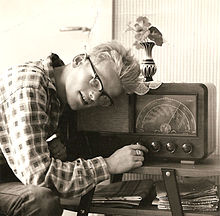 Aktiivinen, aito kuuntelu
Tunnista omat kuuntelutottumuksesi​
Pyri ennakkoluulottomuuteen​
Keskity täyspainoisesti kuunteluun​
Pysy kuuntelijan roolissa​
Siirrä tarkkaavaisuus itsestäsi puhujaan​
Tarkista ymmärsitkö​
Toista omin sanoin kuulemasi, äläkä äkillisesti vaihda puheenaihetta​

Kuunteluharjoitus
Viestinnästä
“Pahin este henkilökohtaiselle viestinnälle on ihmisen luonnollinen taipumus ottaa tunteen omaisesti kantaa toisen ihmisen sanomiin asioihin jo ennen kuin koko asian merkitys on selvinnyt.” ROGERS
Puheviestintätaidot
Havainnointi
Kuunteleminen
Viestin kohdentaminen
Sanoman rakentaminen
Havainnollistaminen
Dialogi
Dialogissa ihmiset osallistuvat tasavertaisesti keskusteluun.
Tasavertaisessa keskustelussa kuunnellaan avoimesti ja mahdollisesti kommentoidaan myöhemmin.
Onnistunut keskustelu hoitosuhteessa perustuu luottamukseen.
Empatiakyky helpottaa vuorovaikutustilannetta (kyky eläytyä toisen ihmisen tilanteeseen).
Tunteet liittyvät olennaisena osana vuorovaikutukseen.
Tunnistamalla ja tarkkailemalla omia tunteitaan oppii itsestään ja toimintatavoistaan eri tilanteissa (reflektio, tunneälykkyys ja tunnetietoisuus).
Dialogilla tarkoitetaan tasavertaista, avointa ja suoraa keskustelua, jossa tavoitellaan yhteistä ymmärrystä ja molemmat osapuolet ovat valmiita kohtaamaan omista käsityksistään poikkeavia näkökulmia. Dialogissa syntyy tila, jossa tilannetta tutkitaan yhdessä.
Sosiaalisuus – Sosiaaliset taidot
Sosiaalisuus = HALU olla ihmisten kanssa

Sosiaaliset taidot = KYKY olla ihmisten kanssa
Sosiaaliset taidot 1
Sosiaalisia taitoja ovat:
Kyky  tulla toimeen ihmisten kanssa
Kyky ymmärtää toista ihmistä, hänen näkökantaansa ja tunteitaan
Empatia
Hienotunteisuus
Sosiaalinen herkkyys
Kyky toimia moraalisesti ja eettisesti hyväksytyllä tavalla
Sosiaalisesti taitavalla ihmisellä on laaja työkalupakki erilaisiin tilanteisiin.
Ujo voi olla sosiaalisesti taitava
Sosiaaliset taidot 2
Keskustelutaidot
Ongelmanratkaisutaidot
Taito olla rohkaiseva, rakentava ja kannustava
Omien ennakkokäsitysten havainnointitaito
Kunnioittava suhtautuminen toiseen, arvostava läsnäolo
Toisen ihmisen havainnointi- ja arviointitaito
Ilmaisutaito
Kyky empatiaan

Mitkä ylläluetelluista taidoista sinulla on vahvana? Mitä sinun pitäisi vielä kehittää?
Kumpaa sinun pitäisi harjoitella enemmän – toisille tilan antamista vai omaa rohkaistumista sosiaalisissa tilanteissa?
Vuorovaikutus ja sosiaaliset tyylit
Ihmiskeskeisyys​		
EMPAATIKKO					INNOSTAJA



Mukautuva						  	Hallitseva


ANALYYTIKKO					  	DYNAAMIKKO

Asiakeskeisyys
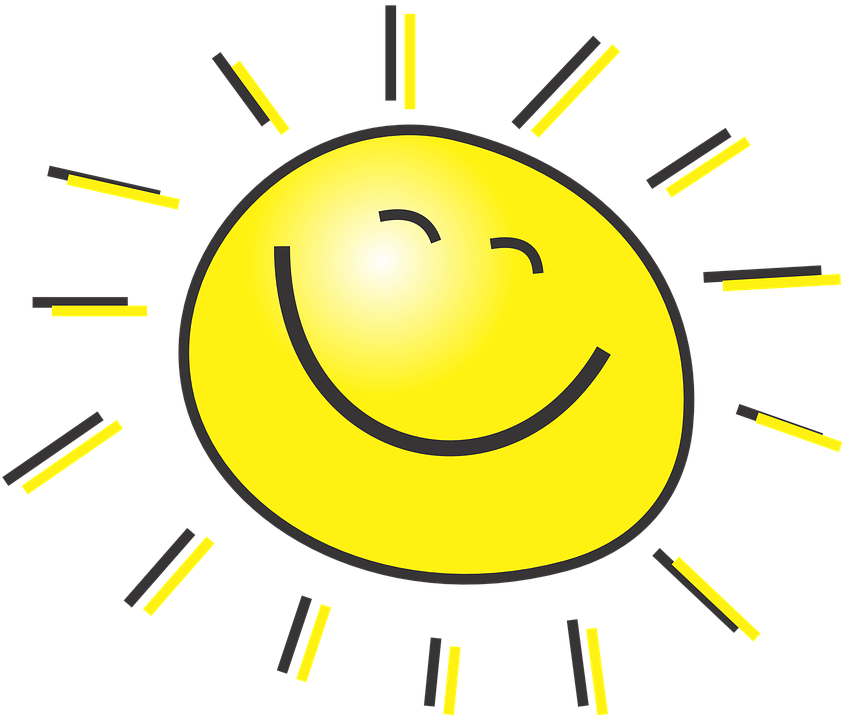 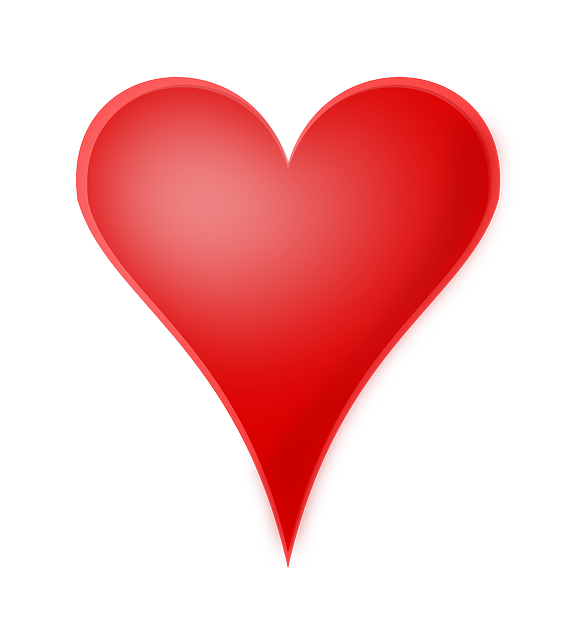 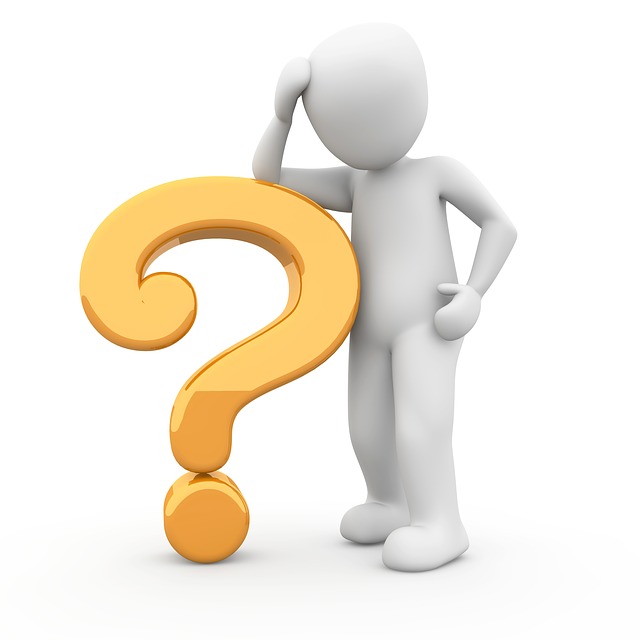 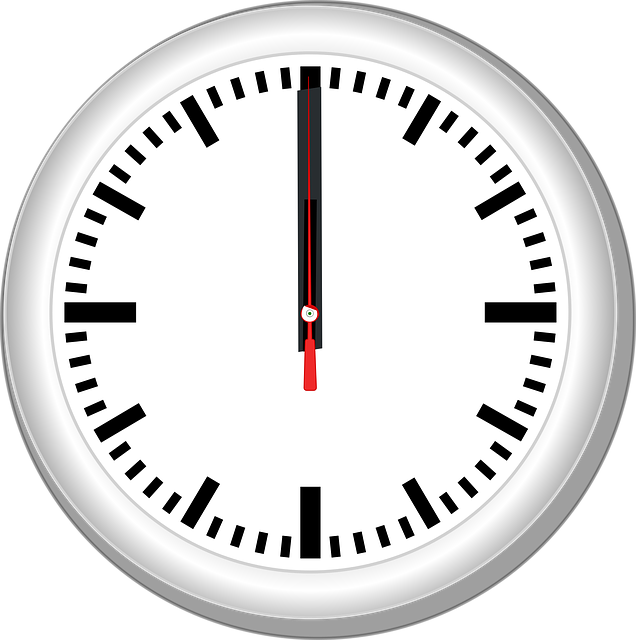 Sosiaaliset tyylit
POHDI

Mikä on mielestäsi suurin nelikenttätyylisi /temperamenttisi? Mistä päättelet näin?​
Mitkä ovat seuraavaksi suurimmat tyylisi?​
Mitä pidät tyyleistäsi? Mitkä ovat hyvät ja mitkä kehitettävät puolet niissä?​
Ammatillinen vuorovaikutus
Ammatillisessa vuorovaikutuksessa työntekijä kohtelee asiakkaita tasapuolisesti, kunnioittavasti, ystävällisesti.
Työntekijä ei voi purkaa omia tunteitaan asiakkaisiin.
Hoitajan tulee kuitenkin pitää huolta omasta jaksamisestaan ja rajoistaan.
Rajojen asettaminen on usein haasteellista. Se on haasteellista suhteessa asiakkaisiin ja toisinaan myös heidän läheisiinsä.
Opettele keino, jonka avulla, jonka avulla pystyt siirtämään itsesi ”toiseen tilaan”.
Rooliharjoitus
Pohdi, mitä keskustelutyyppiä eniten muistutat!

HALLITSEVA                                 HUOMAAVAINEN
DRAMAATTINEN                           	AVOIN
TAISTELUNHALUINEN                 	YSTÄVÄLLINEN
ELOISA
VAIKUTTAVA
RENTO
Vuorovaikutuksen ilmapiiri
Vuorovaikutuksen ilmapiiri
Jokaisesta ihmisestä / asiakkaasta löytyy aina vahvuuksia, joita voi hyödyntää! (Haasteetkin voi kääntää vahvuuksiksi)
Tärkeää ilmapiirin luomisessa:
Rehellisyys
Tasa-arvoisuus / yhdenvertaisuus
Kannustavuus
Rohkaiseminen (miten saat ujotkin mukaan?)
Välittäminen
Innostaminen
Positiivinen meininki!

Miten luodaan turvallinen ilmapiiri?
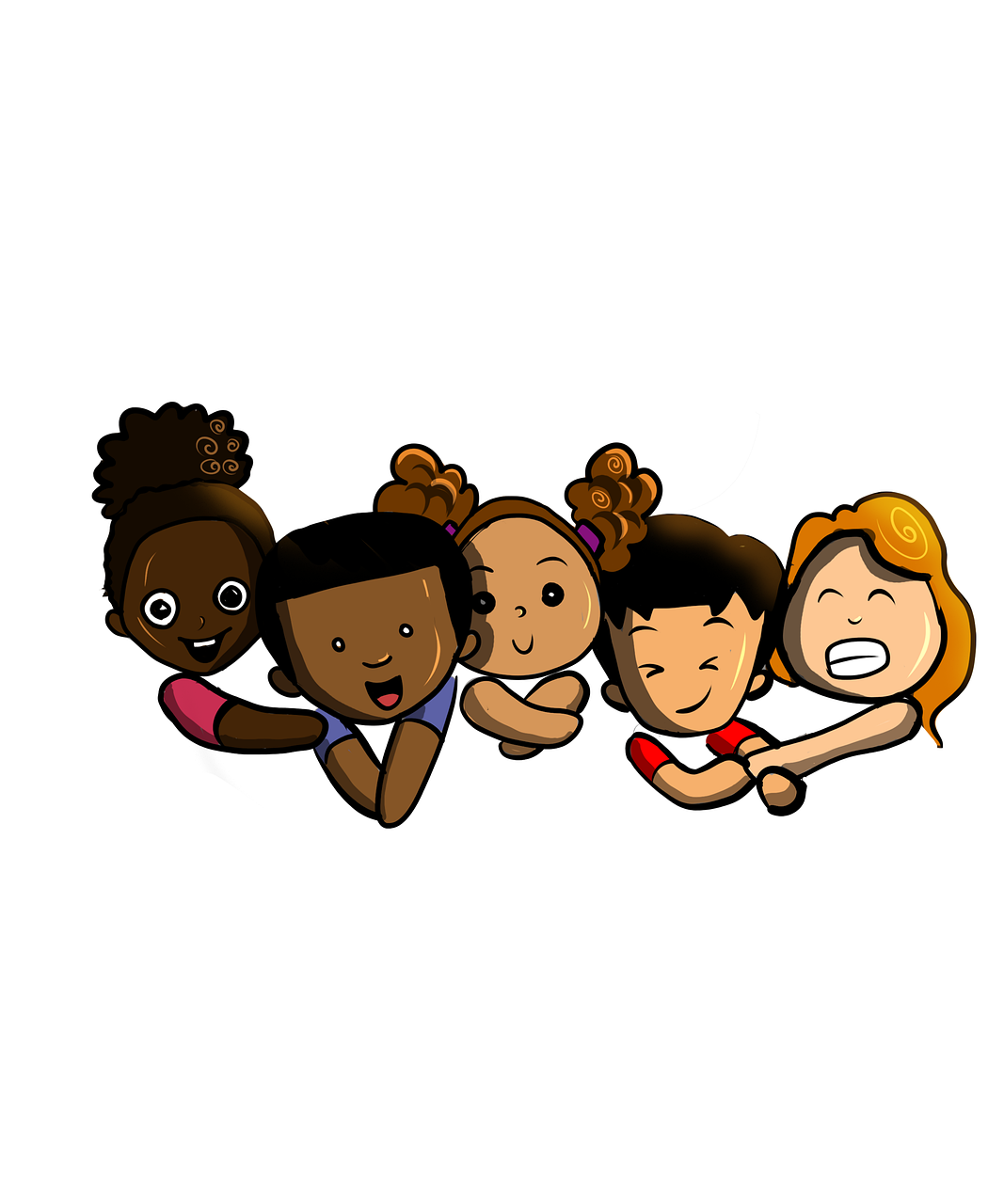